Proportion: Inverse proportion (x and y)
Intelligent Practice
Silent 
Teacher
Narration
Your Turn
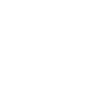 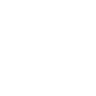 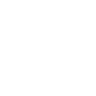 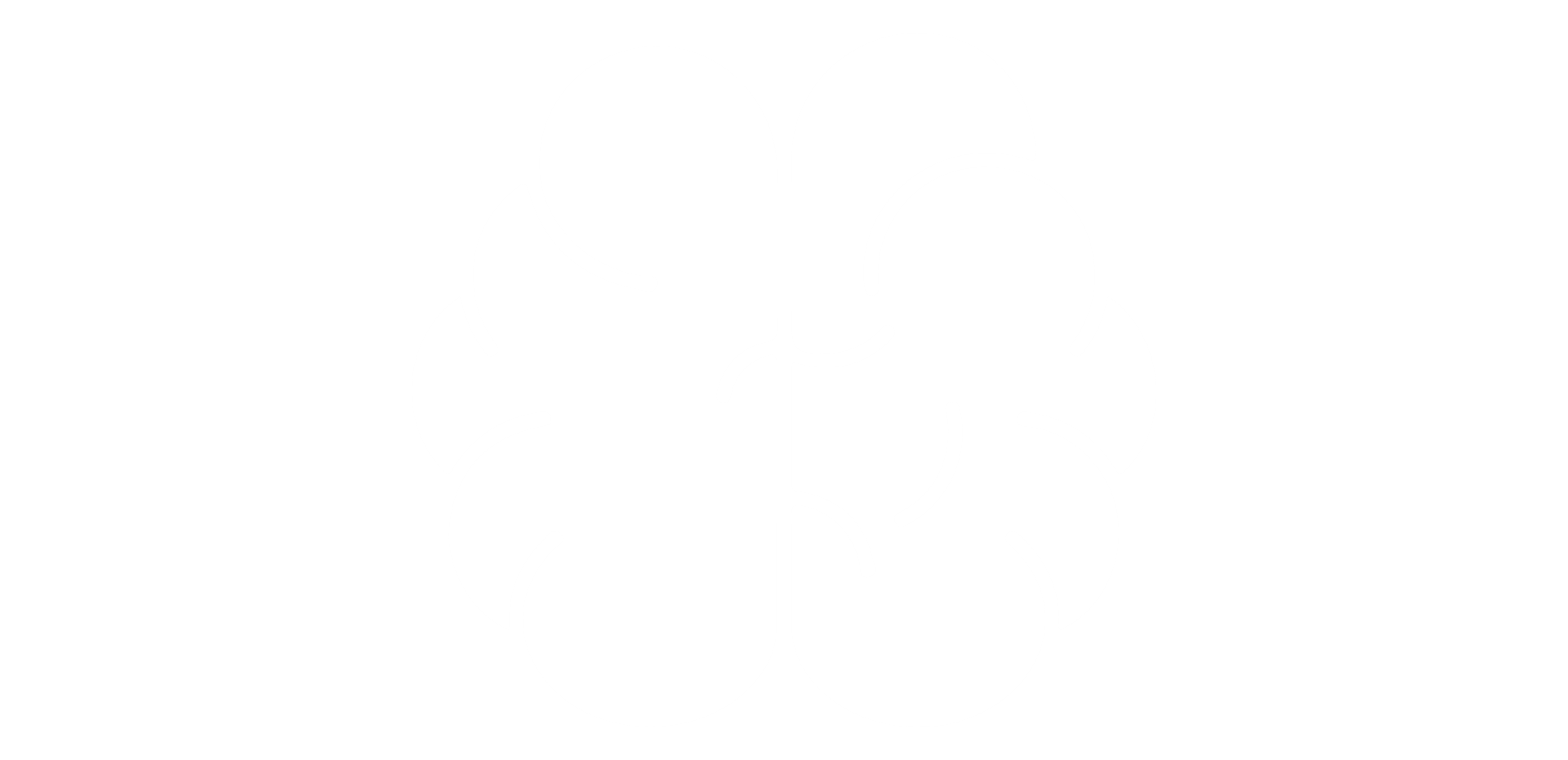 Example
For more videos visit mrbartonmaths.com/videos
Worked Example
Your Turn
y is inversely proportional to x

When y = 6, x = 10

Find y when x = 4
y is inversely proportional to x

When y = 6, x = 20

Find y when x = 4
@mrbartonmaths
y is inversely proportional to x…	

When y = 12, x = 5
Find y when x = 3

When y = 5, x = 12
Find y when x = 3

When y = 5, x = 12
Find y when x = 6

When y = 10, x = 12
Find y when x = 6

When y = 10, x = 24
Find y when x = 6

When y = 20, x = 24
Find y when x = 12
When y = 10, x = 12
Find y when x = 6

When y = 10, x = 12
Find x when y = 6

When y = 30, x = 36
Find x when y = 6

When y = 30, x = 36
Find x when y = 54

When x = 15, y = 18
Find x when y = 54

When x = 1.5, y = 18
Find x when y = 54
@mrbartonmaths
y is inversely proportional to x…	

When y = 12, x = 5
Find y when x = 3

When y = 5, x = 12
Find y when x = 3

When y = 5, x = 12
Find y when x = 6

When y = 10, x = 12
Find y when x = 6

When y = 10, x = 24
Find y when x = 6

When y = 20, x = 24
Find y when x = 12
When y = 10, x = 12
Find y when x = 6

When y = 10, x = 12
Find x when y = 6

When y = 30, x = 36
Find x when y = 6

When y = 30, x = 36
Find x when y = 54

When x = 15, y = 18
Find x when y = 54

When x = 1.5, y = 18
Find x when y = 54
y = 20
y = 20
x = 20
y = 20
x = 180
y = 10
x = 20
y = 20
x = 5
y = 40
x = 0.5
y = 40
@mrbartonmaths